Forces around us
Lucie Vlčková
Michal Pekař
Hi, I‘m Lucka
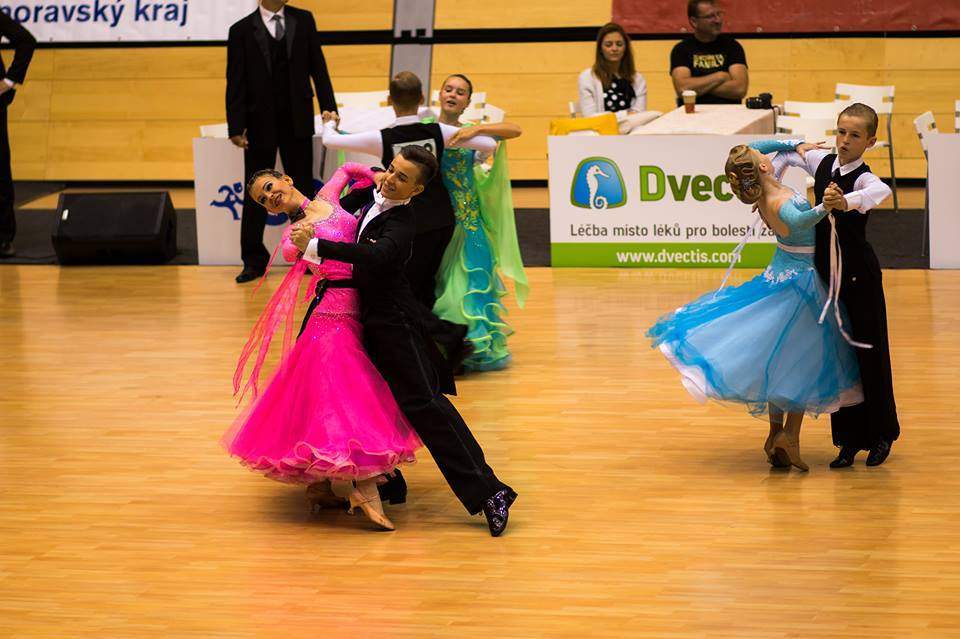 I’m 16 years old
I study at Doctrina- Podještědské gymnázium
I was born in Liberec and I’ve lived here whole my life
I’m ballroom and latin dancer and I dance for 10 years
My favorite subjects are Math and PE
My sport
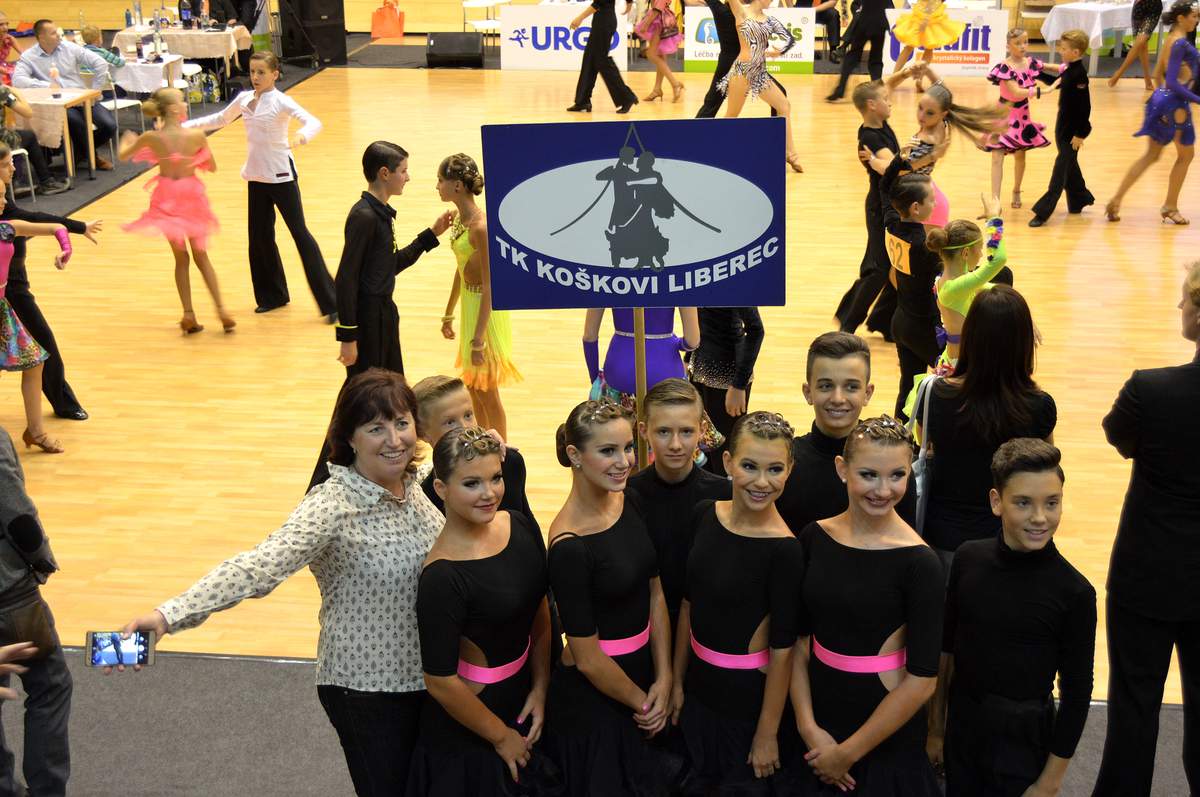 My dancing group
Hi, I‘m Michal.
I‘m 16 years old
I study at Doctrina- Podještědské gymnázium
I was born in Liberec and I’ve lived here whole my life
I like history and books
And about physics I primarily like practical experiments
And this is me….
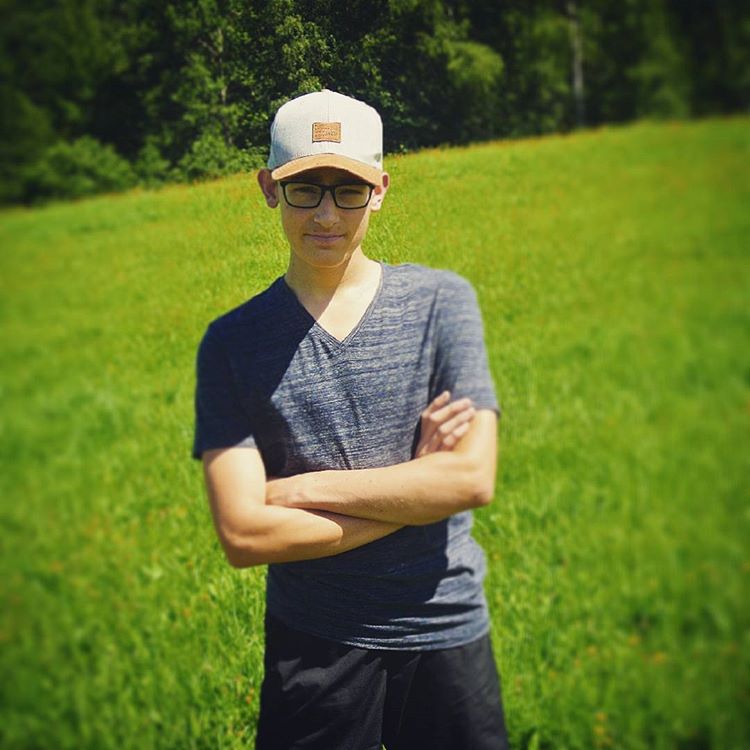 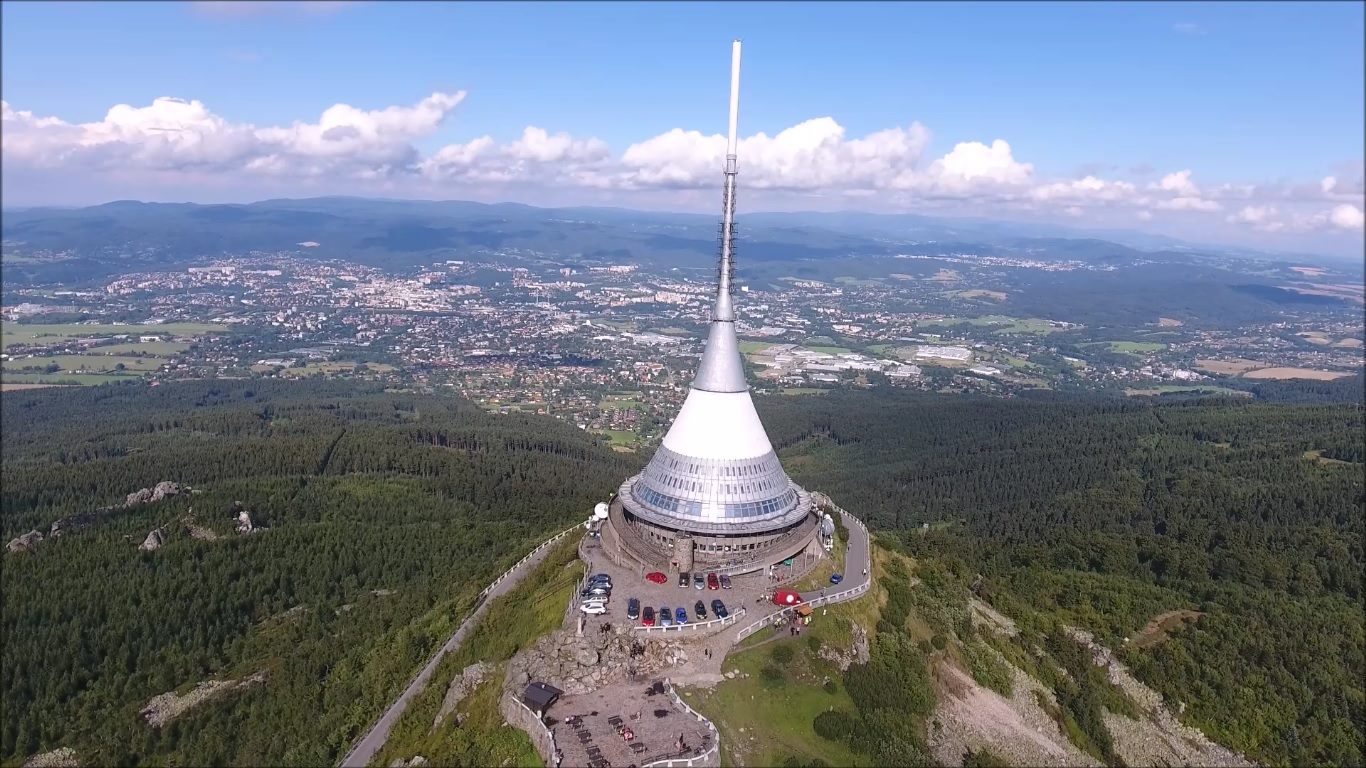 Liberec
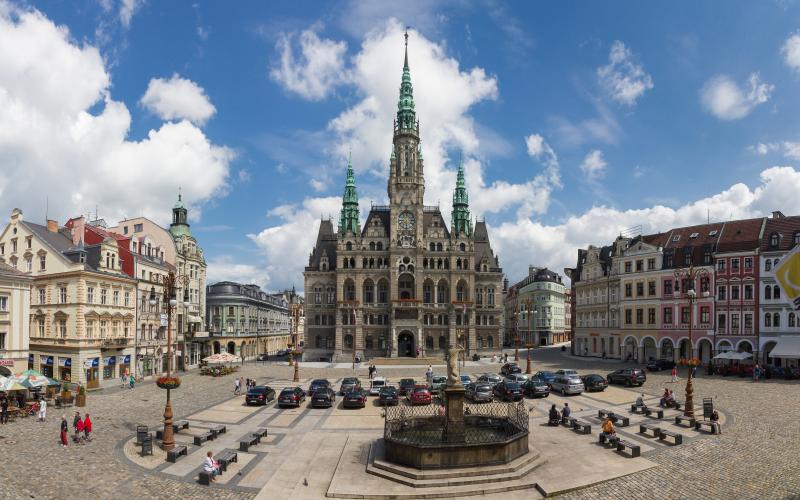 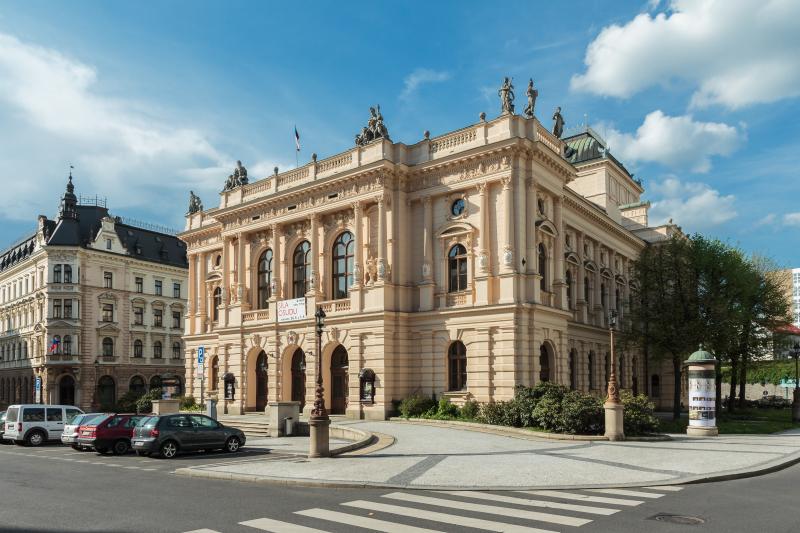